BIp039 Obratlovci České republiky - determinační praktikum
Cvičení – BIp039/01/02/03/04/05 (3x2 h - blokově)
Determinace ptáků
Ing. Radovan Smolinský, Ph.D. et Ph.D.doc. RNDr. Boris Rychnovský, CSc.
1
Zobak,nohyspecialni znaky – zbavreni, skvrny, prodlouzene peri, zygodaktylni noha, zejk…
Tělo – tvar, velikost, atd.
Peří – ornamentální, velikost per, tvar (dlask – letky), zrcátka (kachnovití, sojka), “ouška“ (kalous/výr), atd
Ocas – vykrojení, klínovitý, ustřižený, zakulacený, prodloužená pera, tvrdá brka (3tí končetina), zalomený dohora (střizlík), prodloužený (ostralka)… Zobák – ramphotheca (holubovití), “ozubení“ (vrubozobí), zejk (sokol/ťuhýk), tvar/velikost (strnadi, volavky, šoupálci, zvonohlík, dlask, lžičák, atd)… Končetiny – přítomnost blán/lemů na prstech/mezi prsty, zygodaktylní noha, ostruhy, prodložený zadní dráp (skřivani)Vousky – kolem zobáku (lelek, lejsci, rákosníci)Skvrny – velikost, tvar, počet, umístění, poměr světlá/tmavá plocha
Barva – sexuální dichromatismus!!!
Speciální znaky – dlouhá křídla (rorýs)
3
Morfologie kostry – tvar těla

Velikost těla
Rozpětí
Speciální znaky – přítomnost/absence
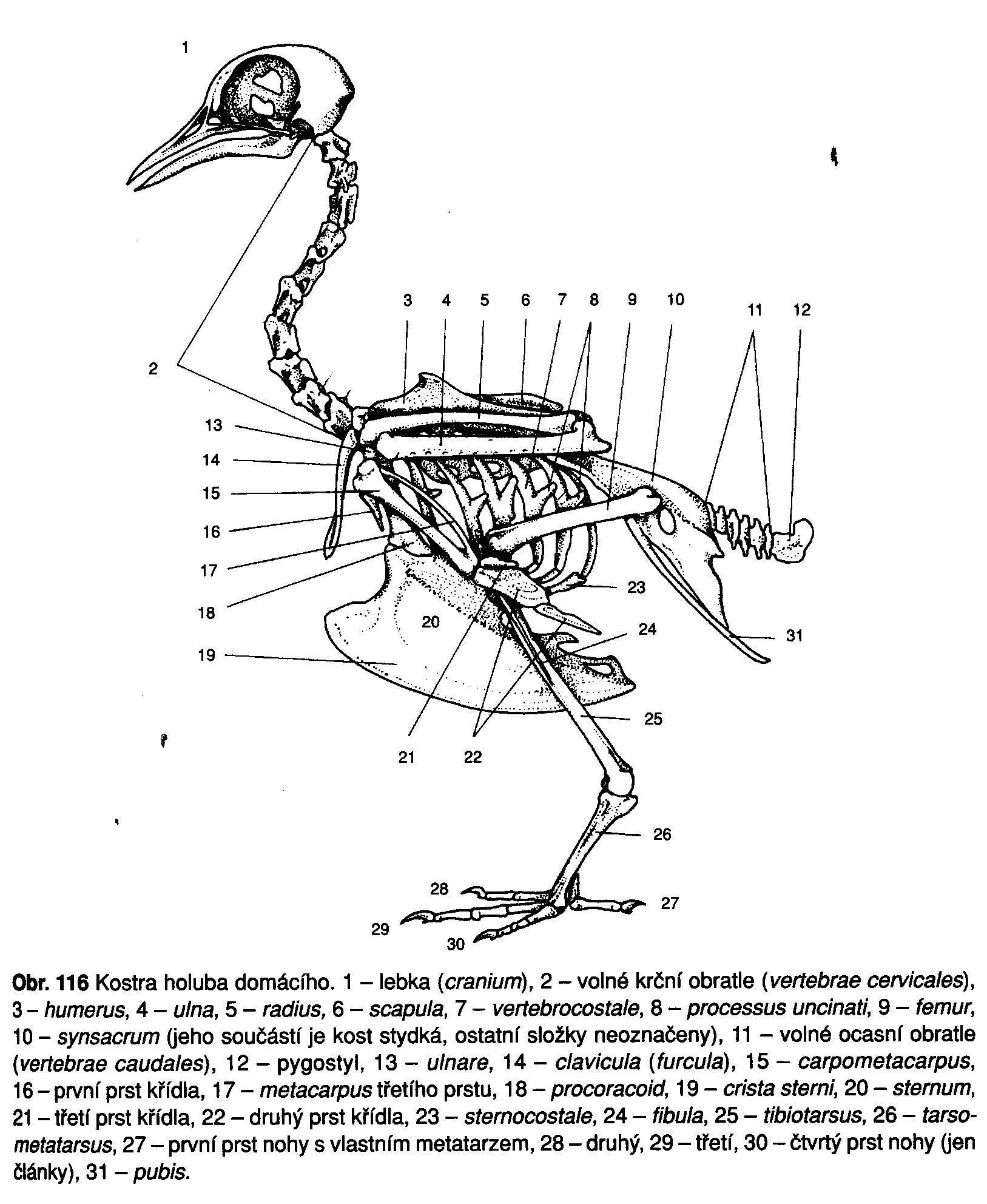 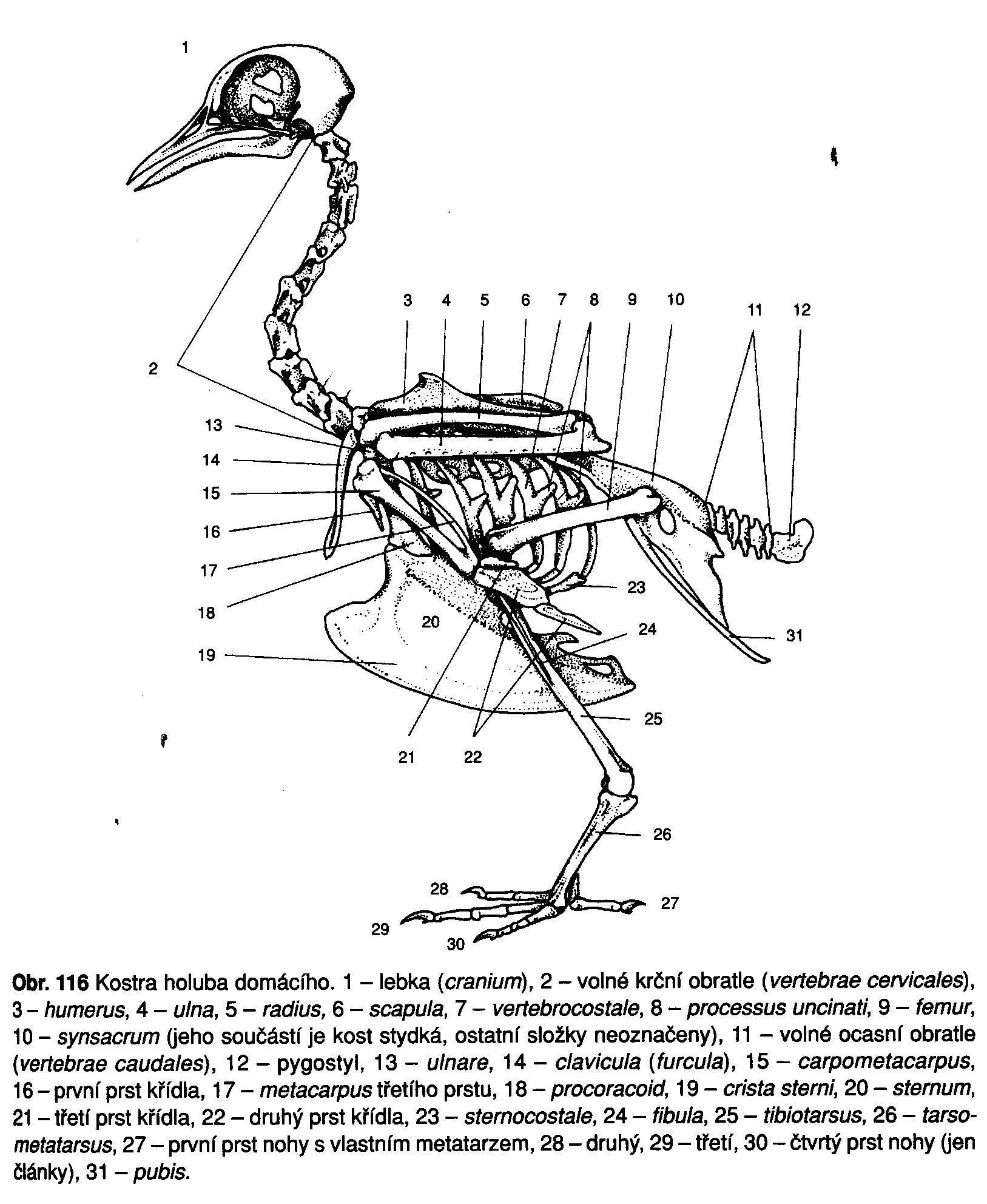 4
Silueta těla
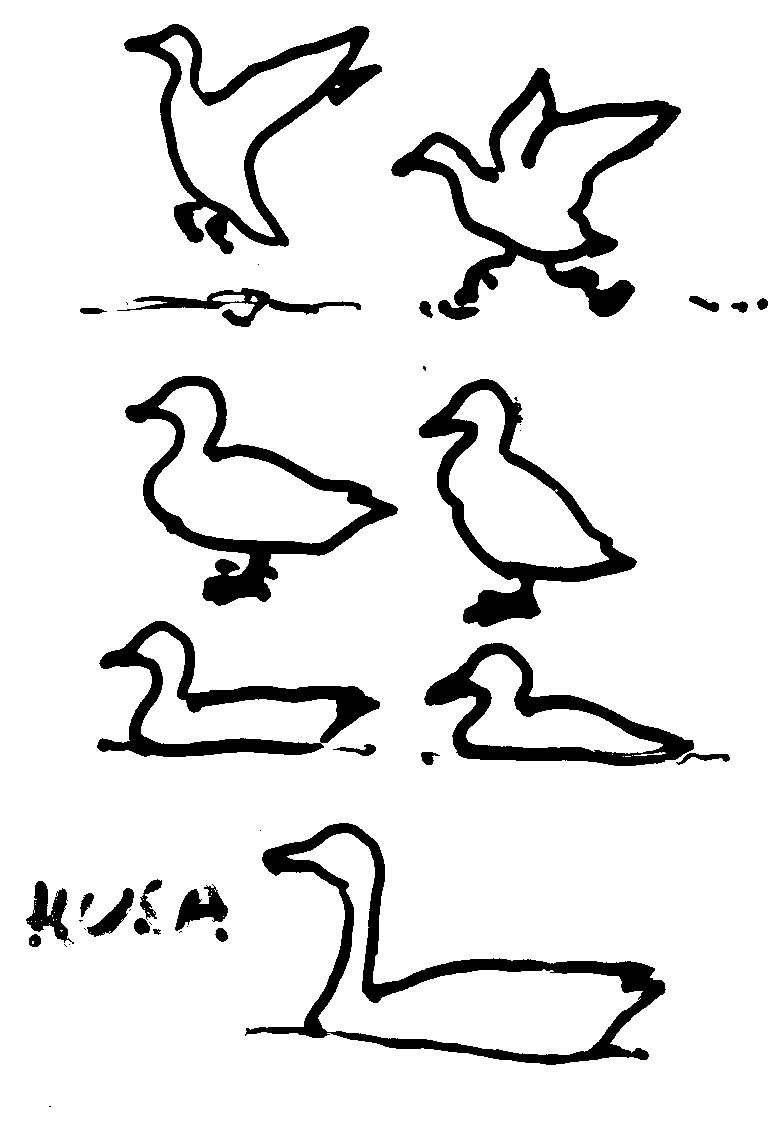 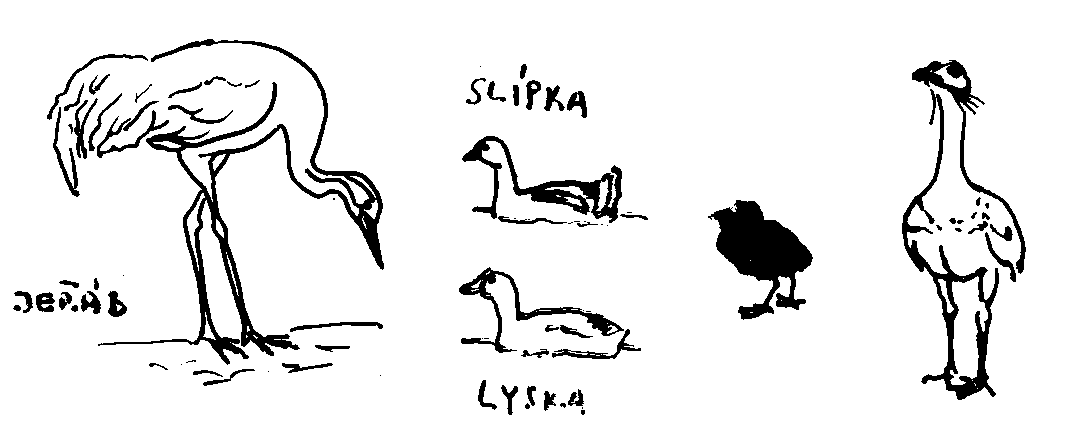 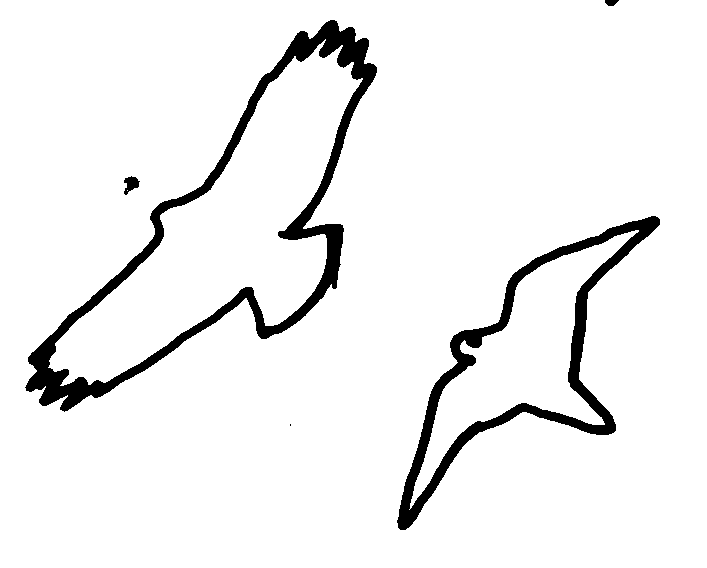 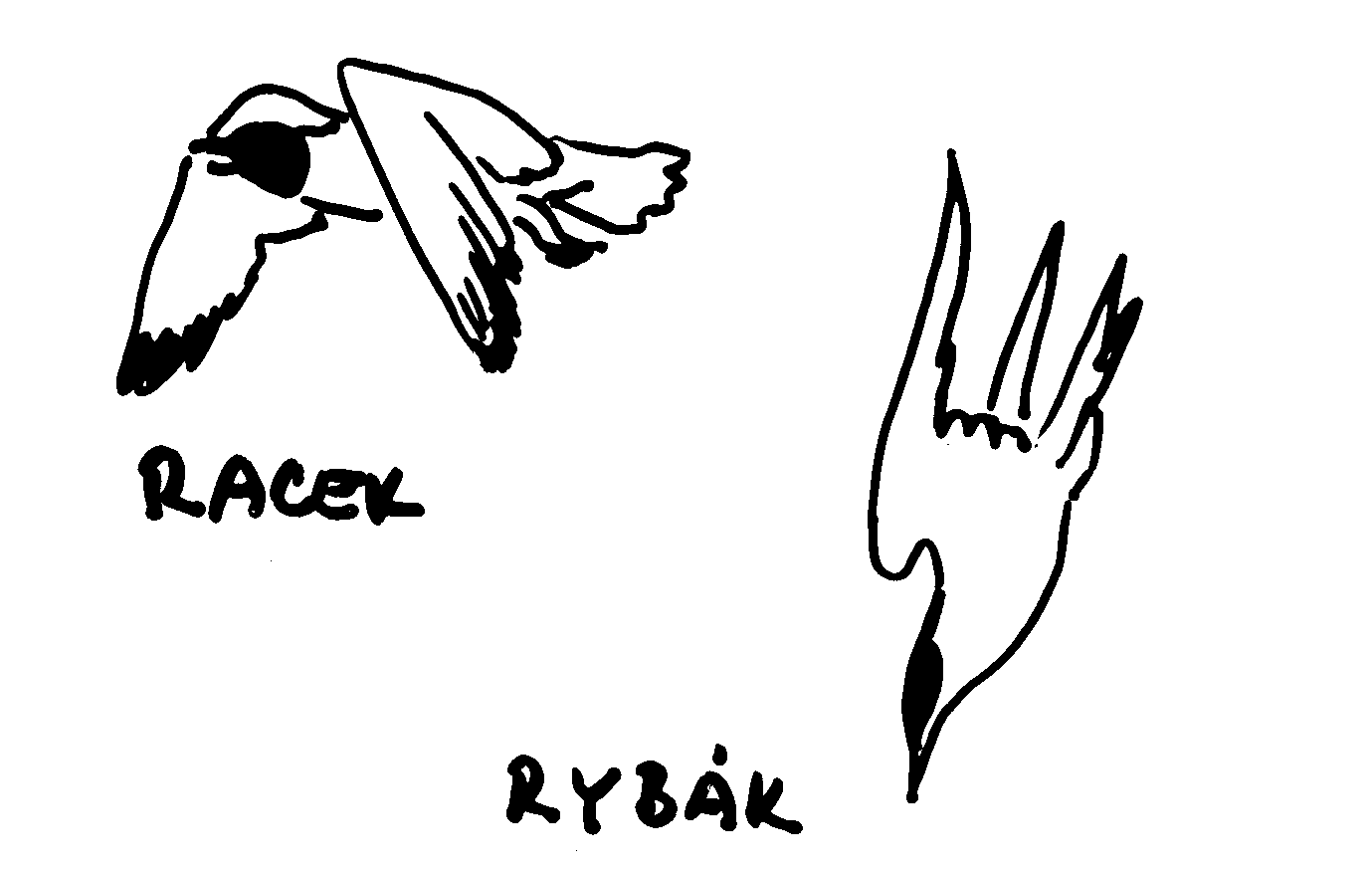 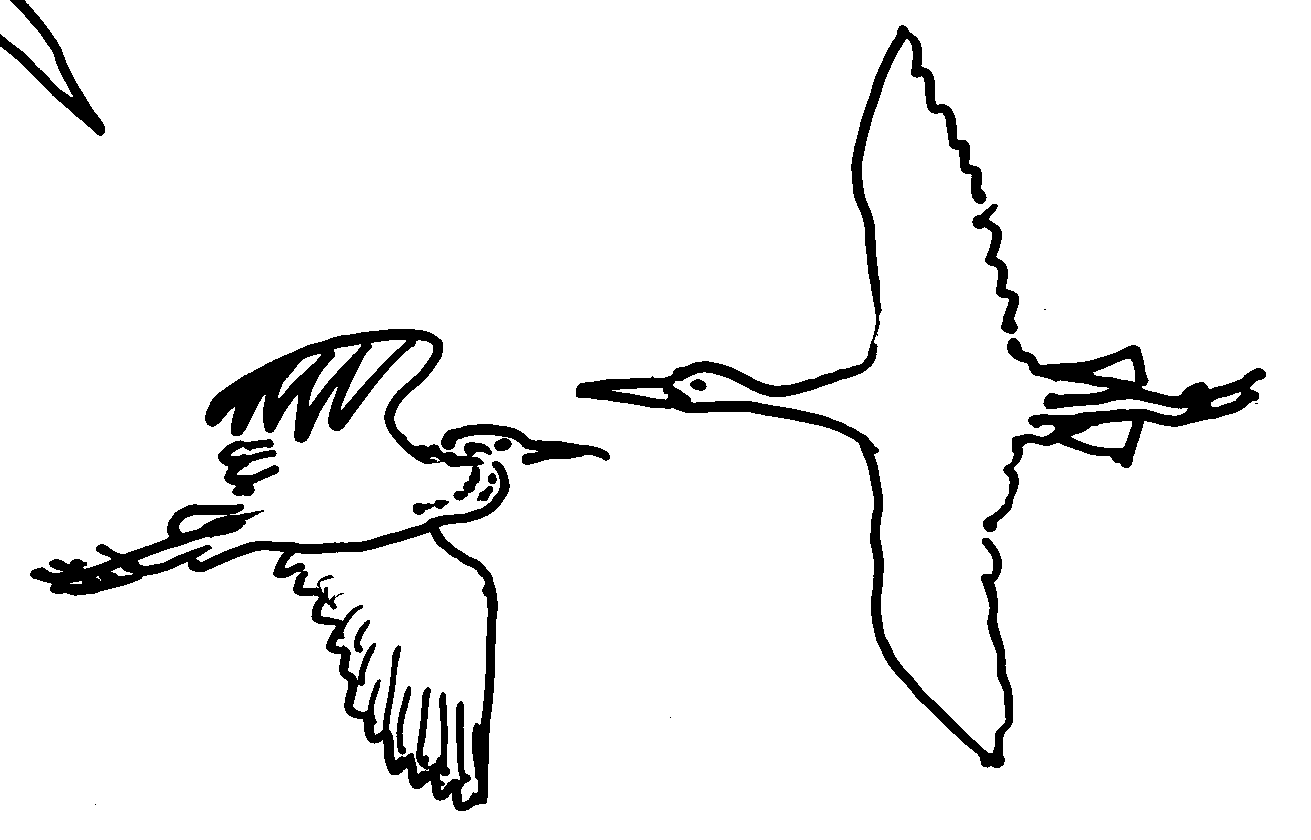 5
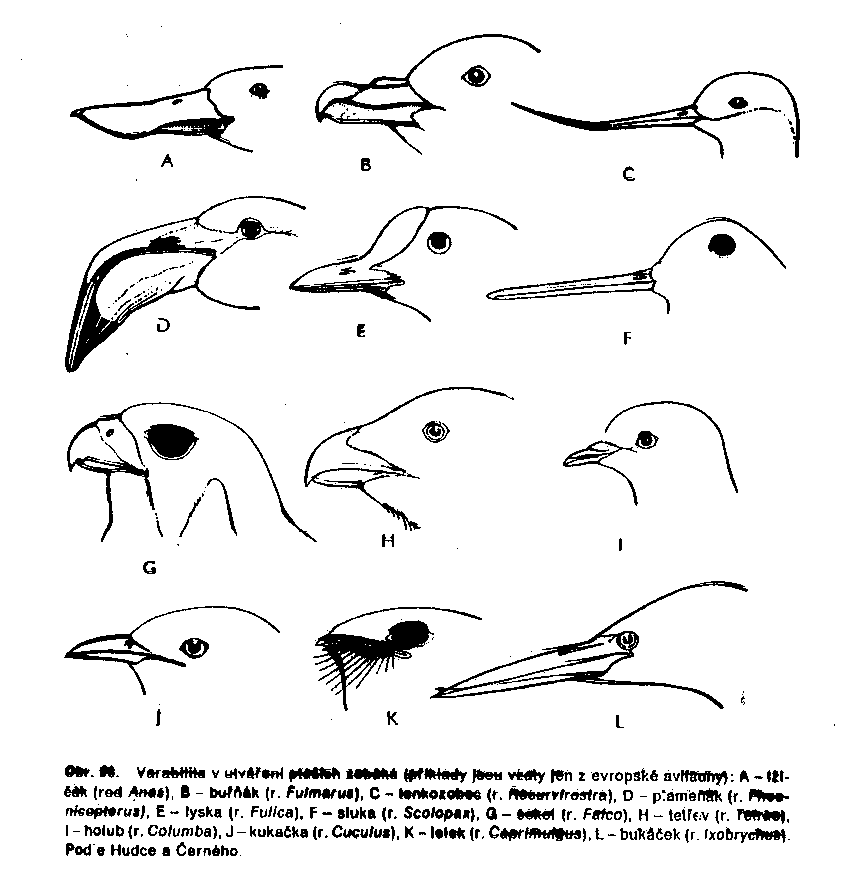 Morfologie zobáku
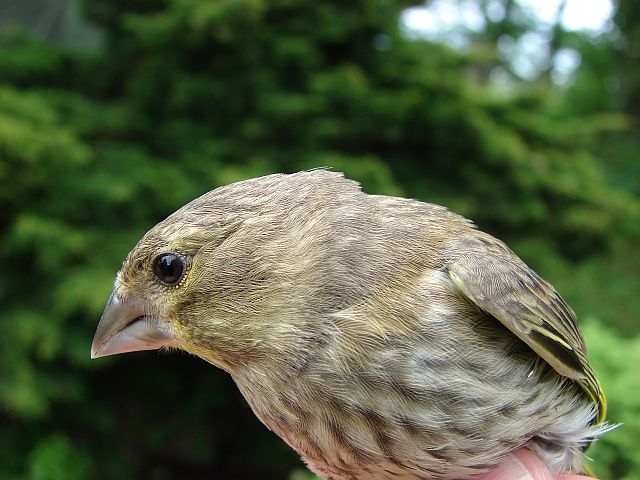 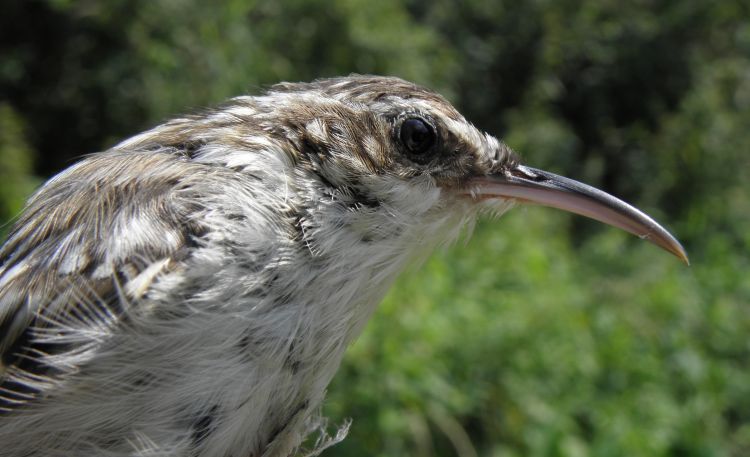 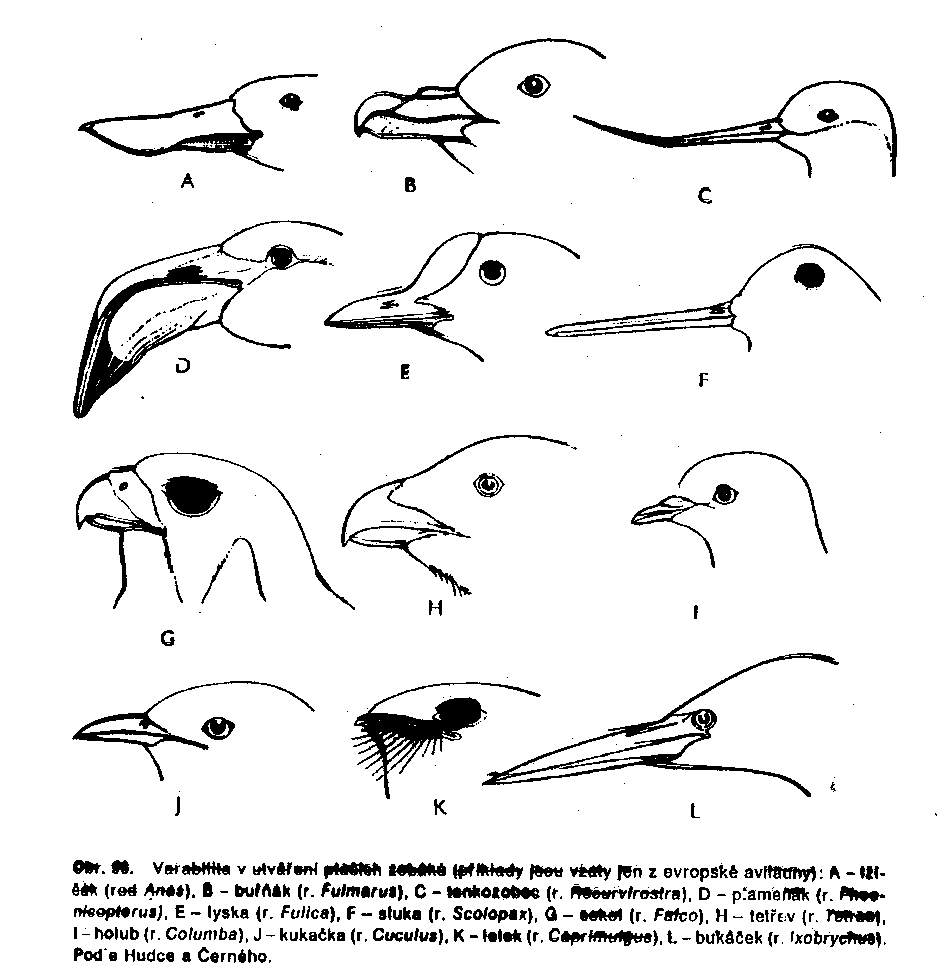 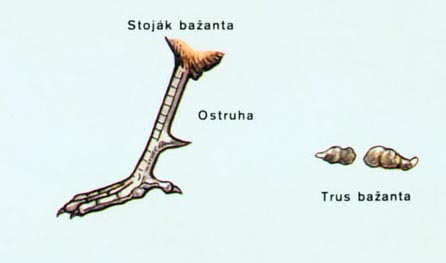 Morfologie nohy
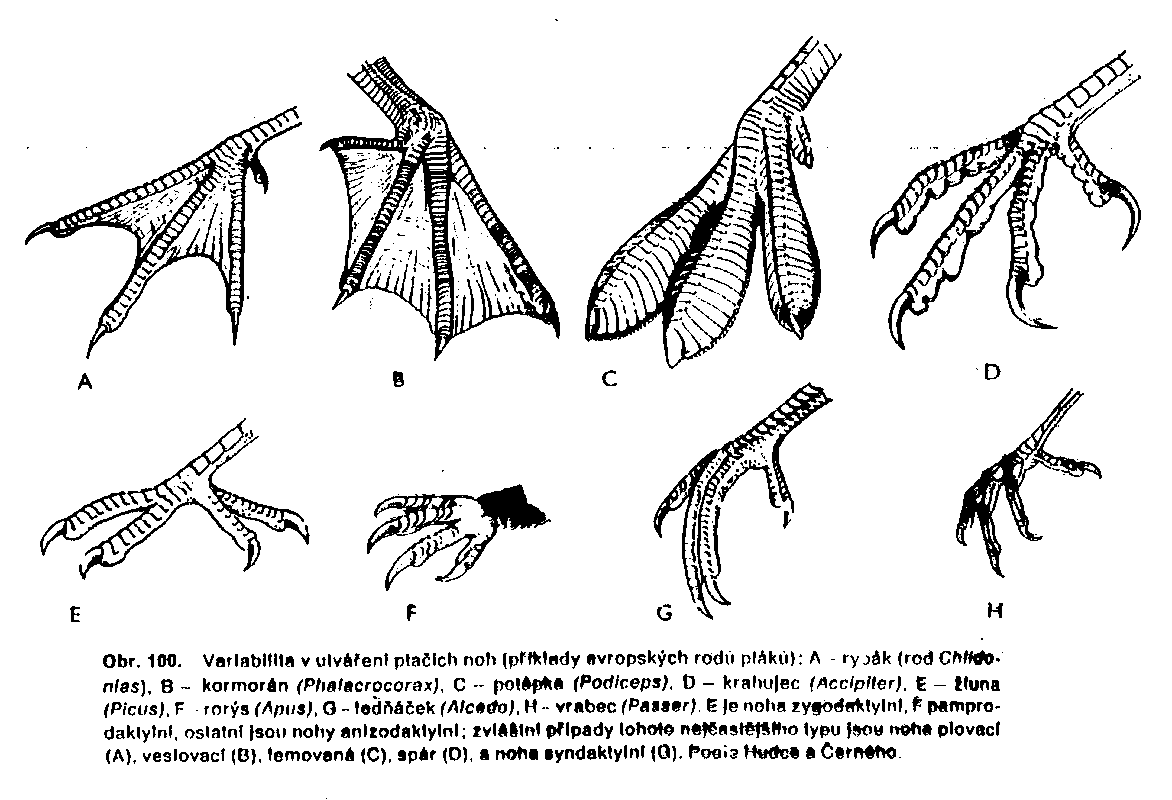 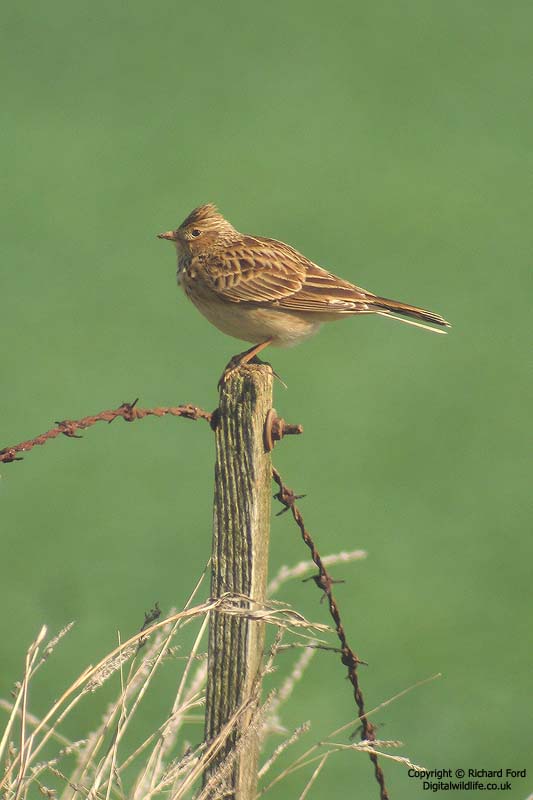 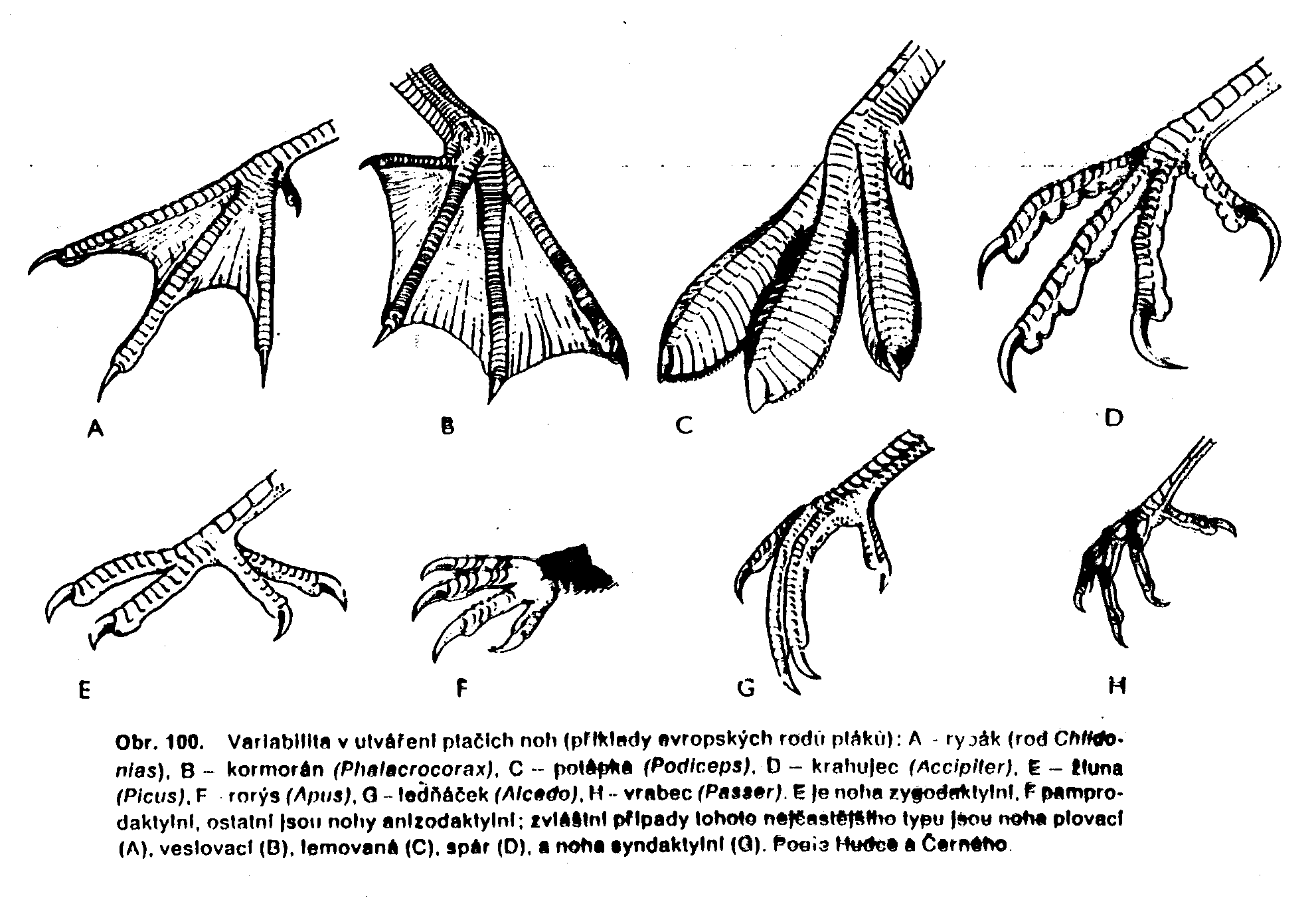 7
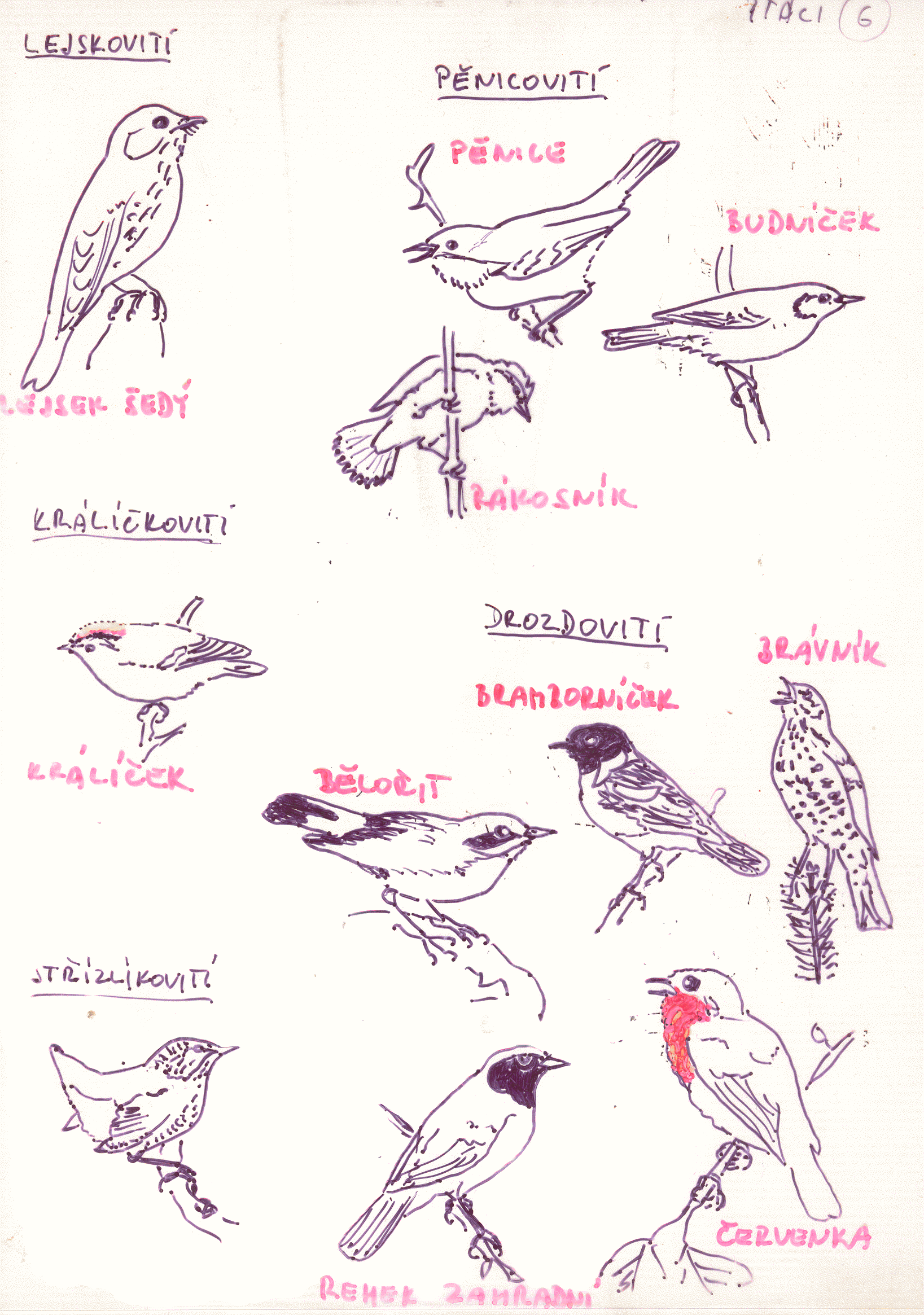 Skvrny a speciální znaky
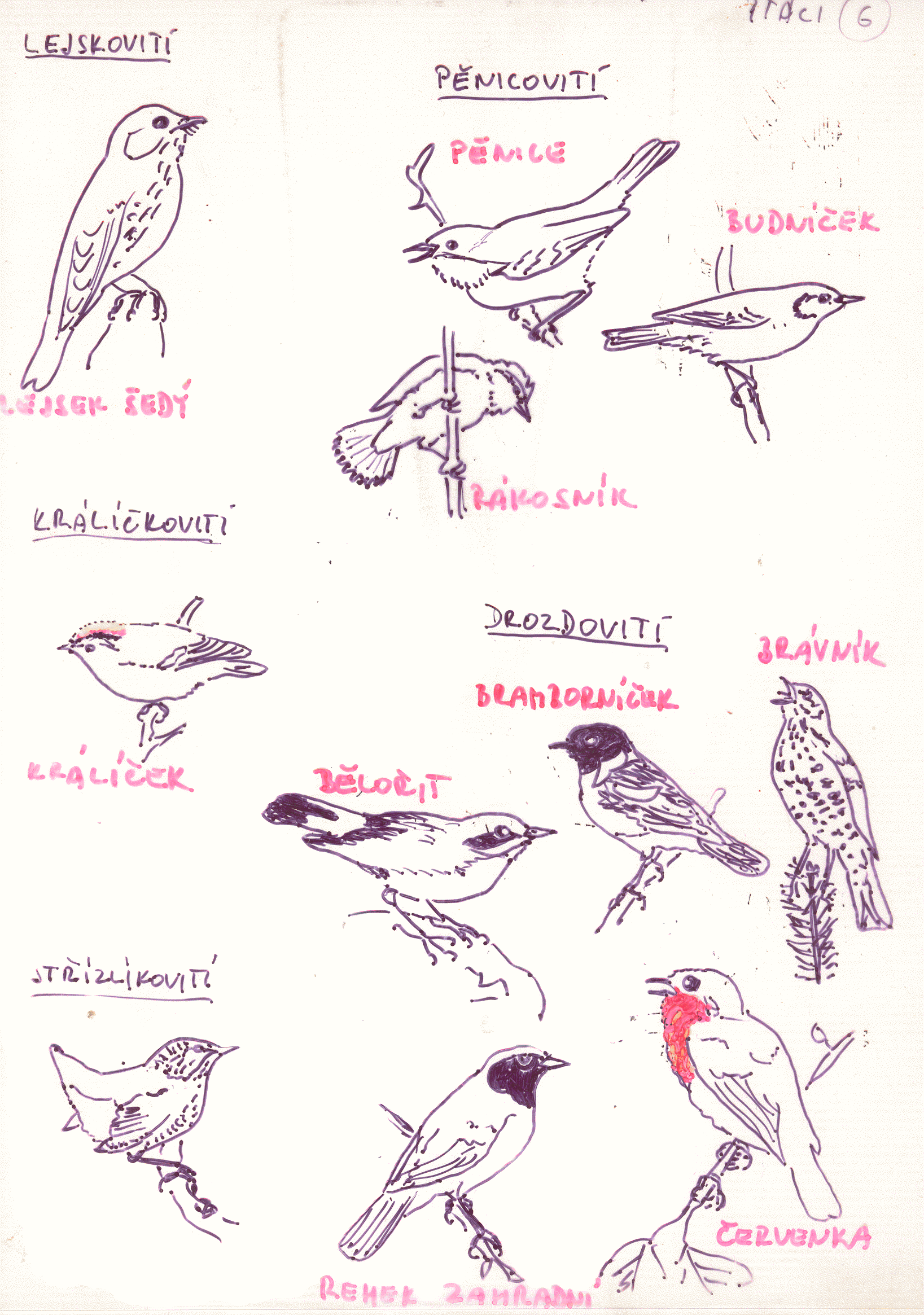 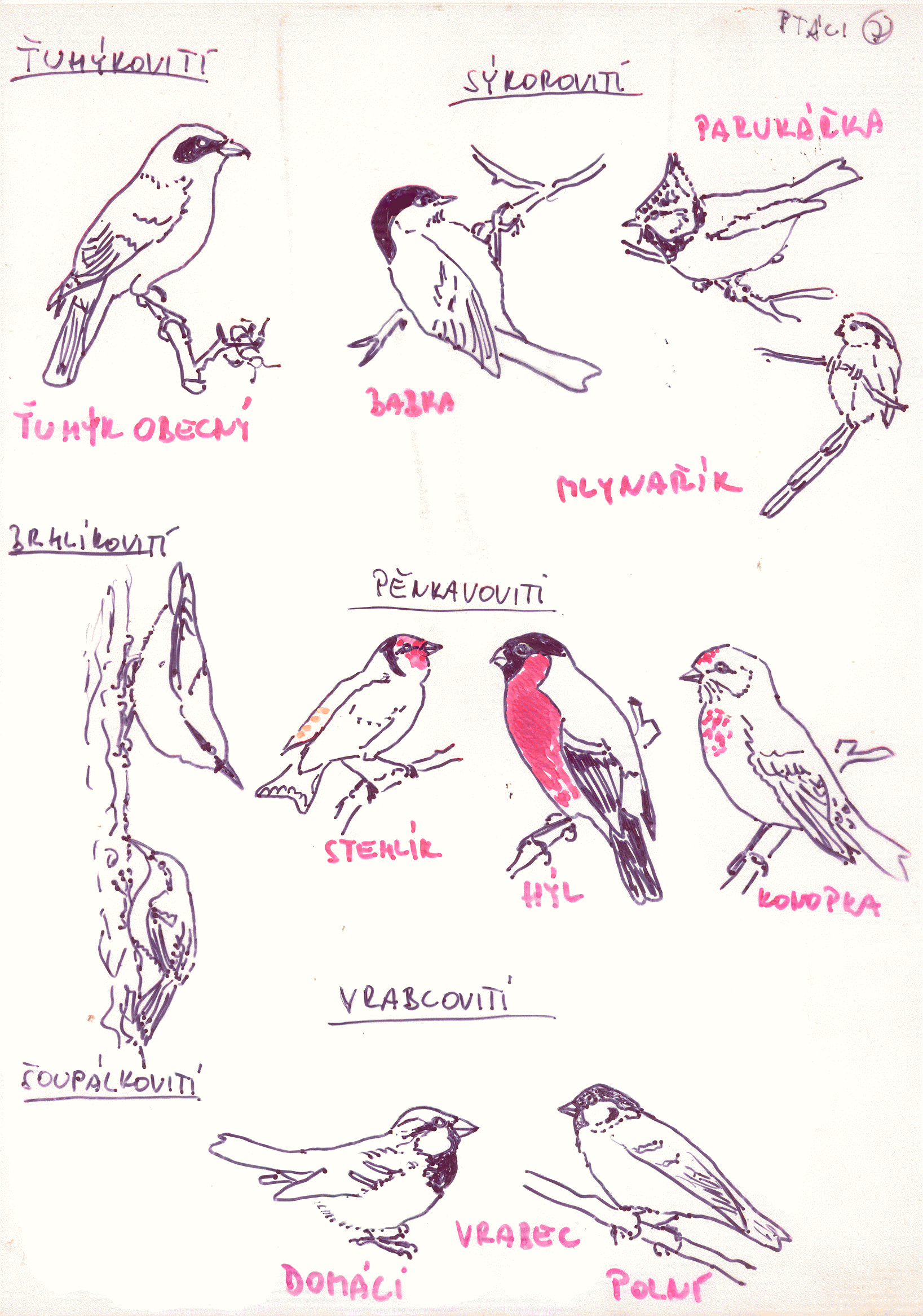 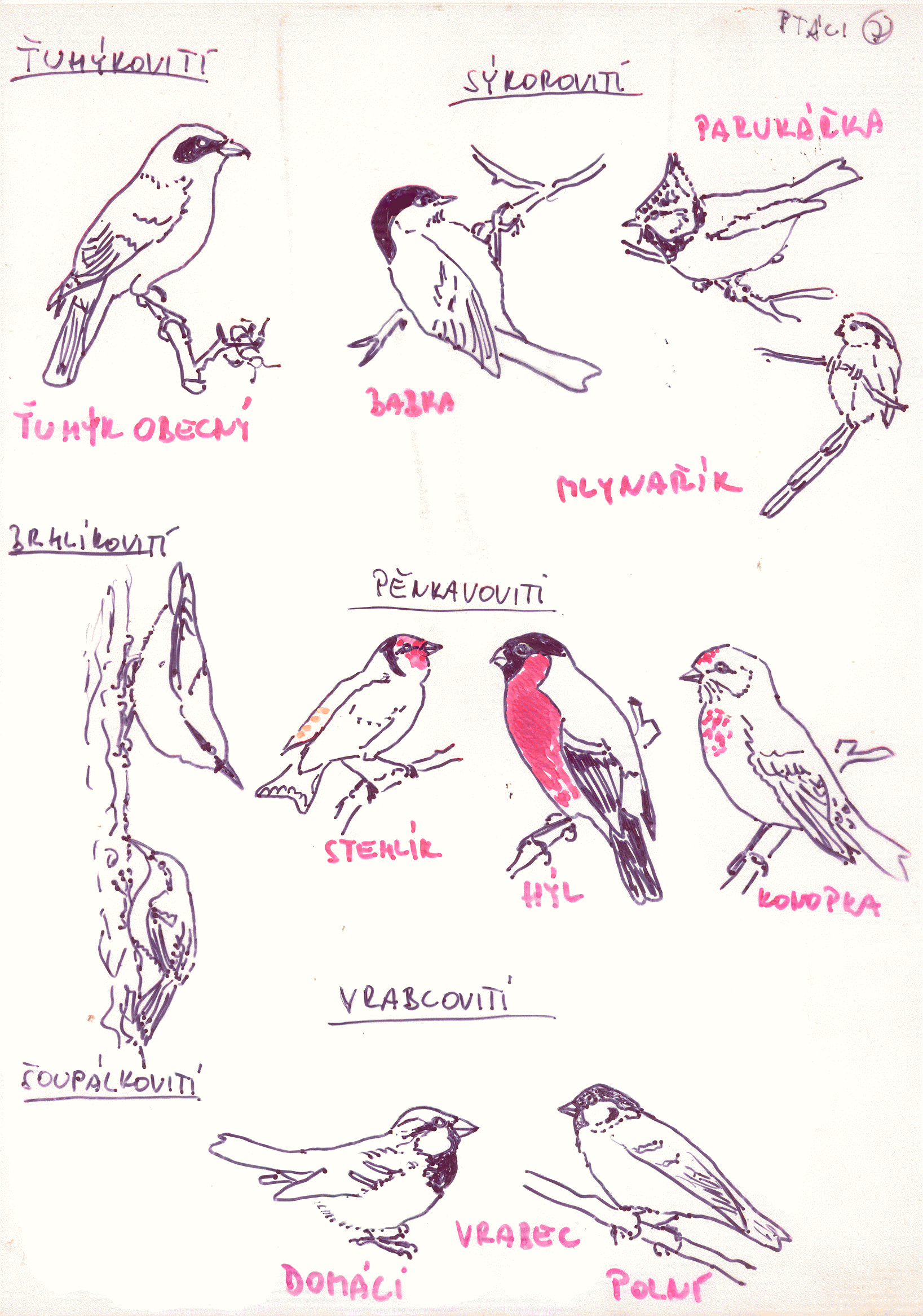 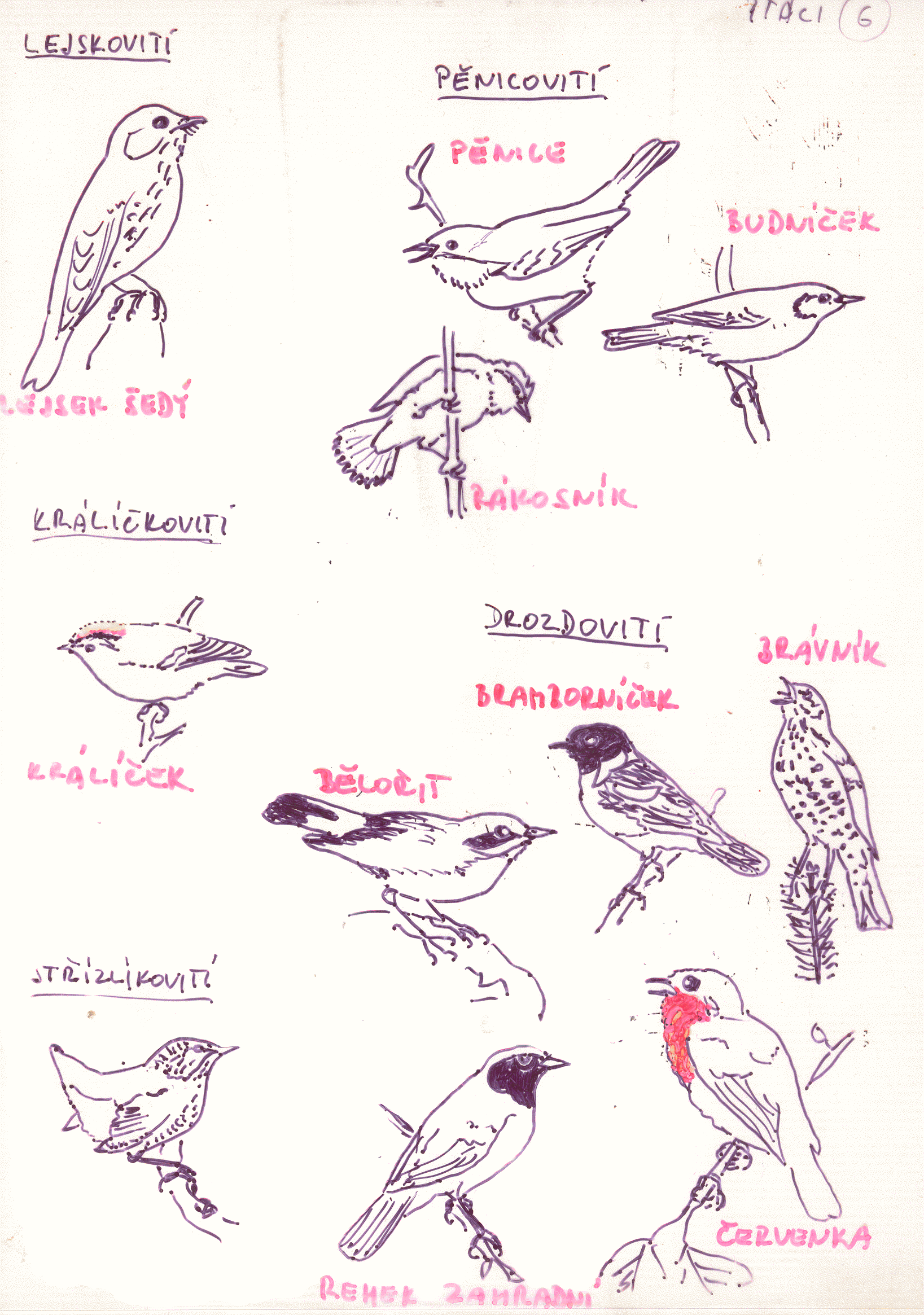 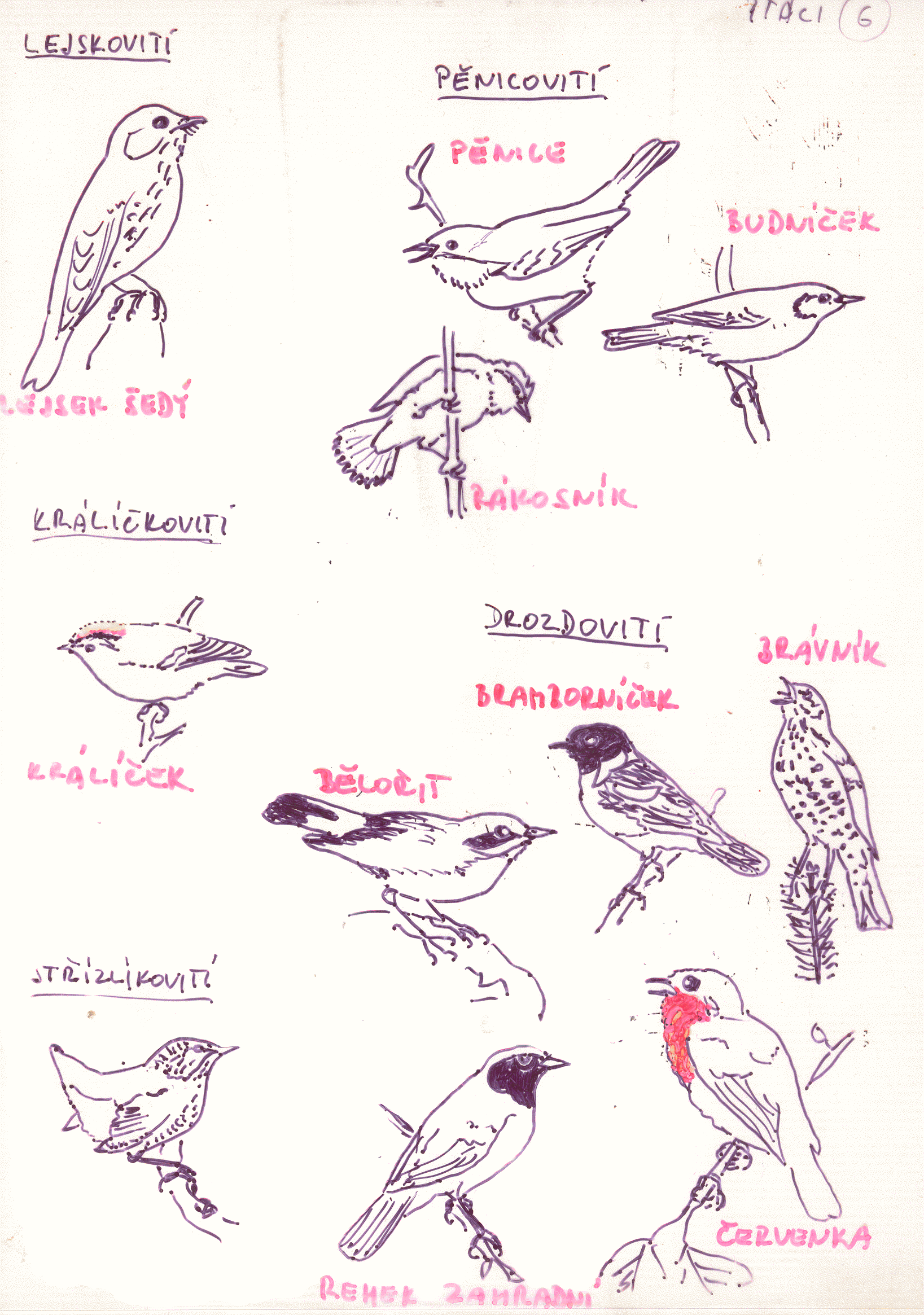 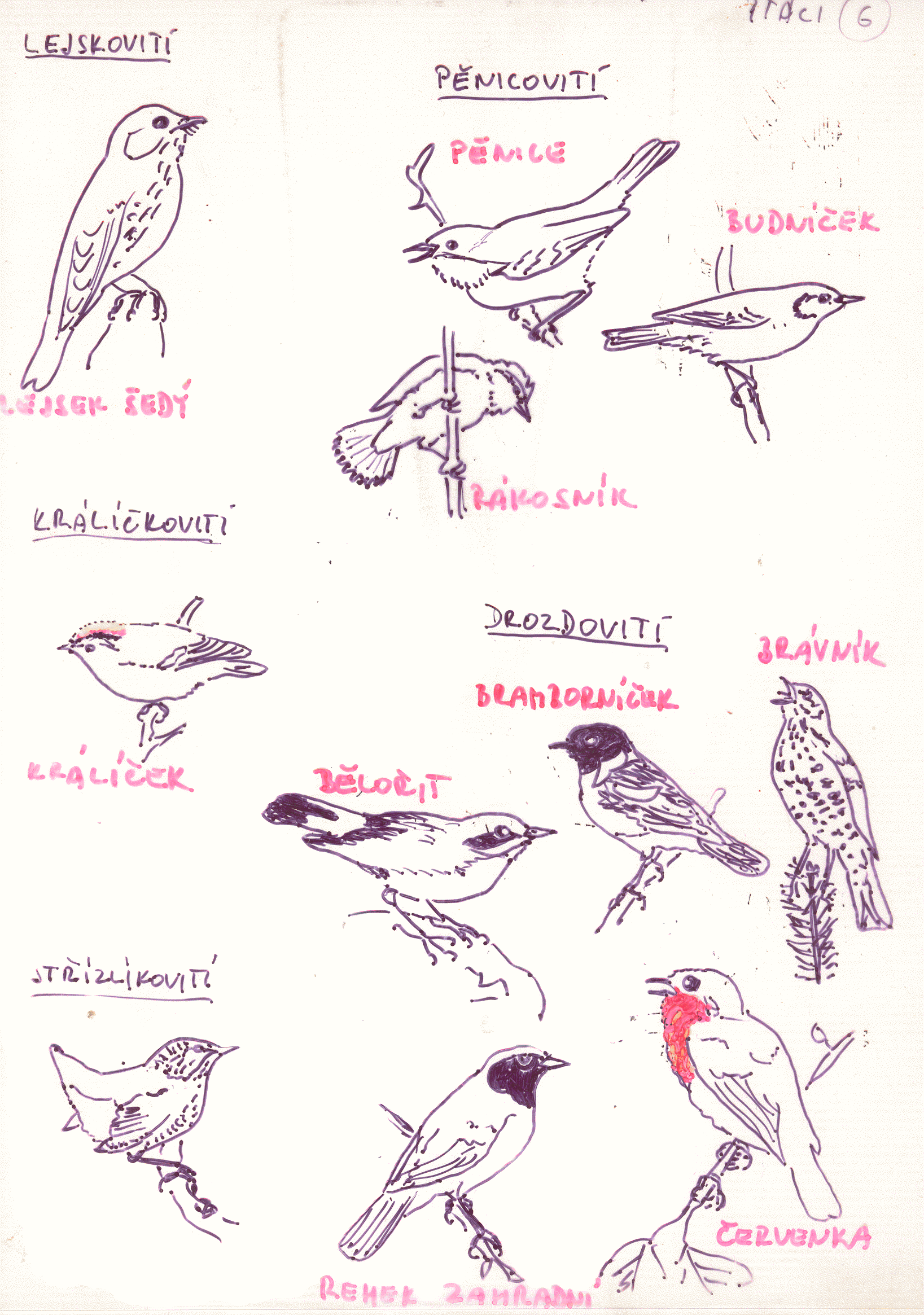 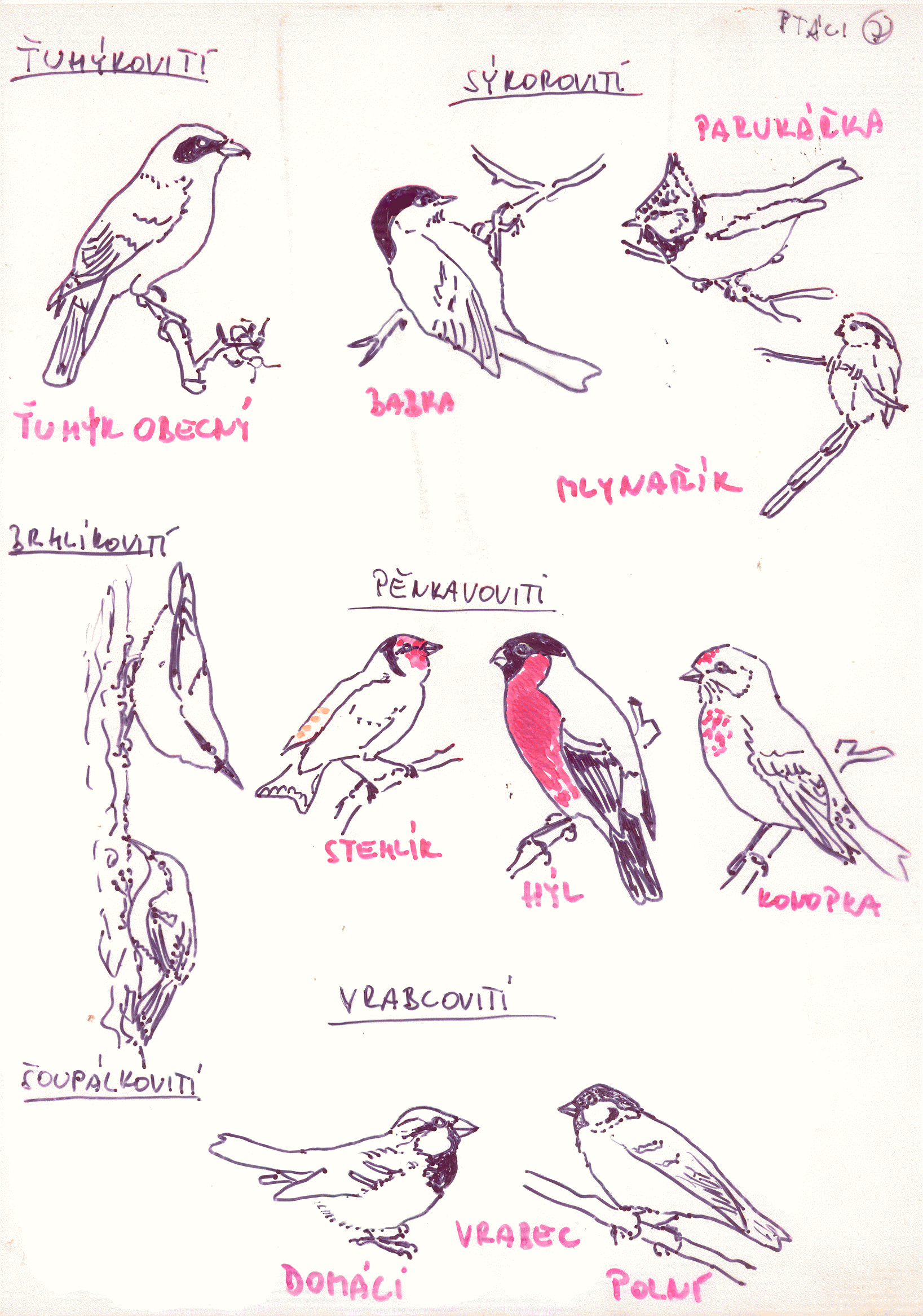 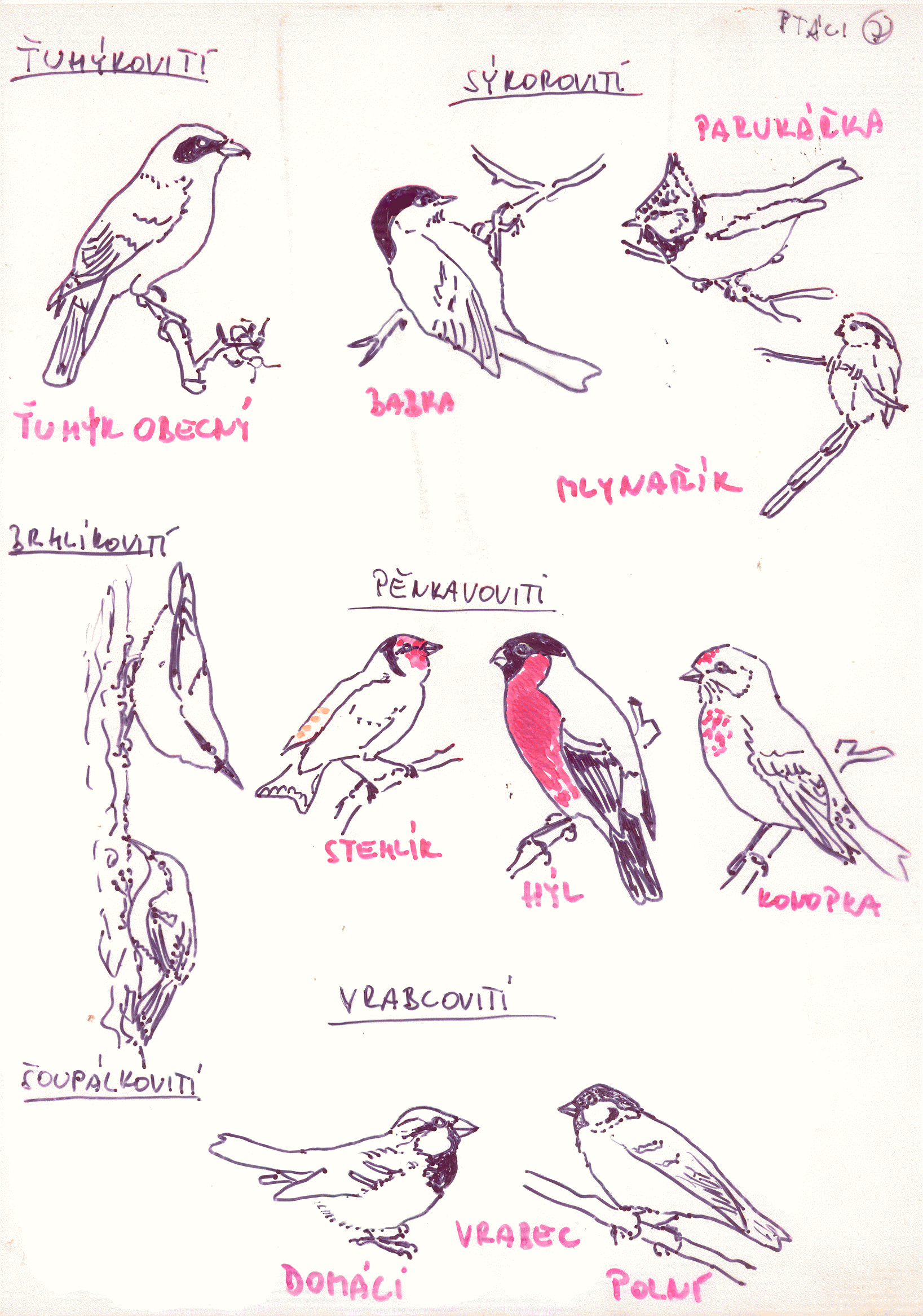 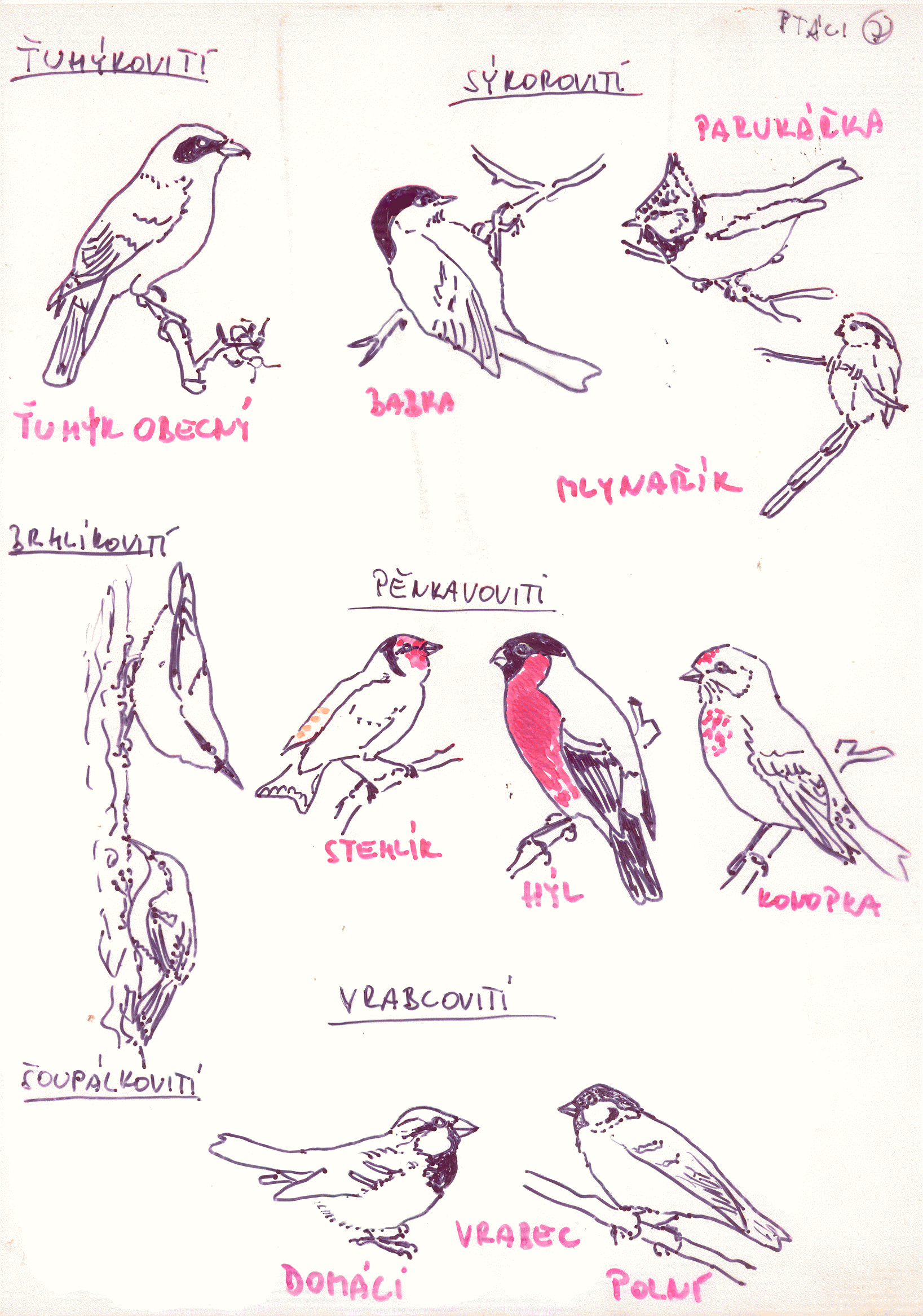 8
- drobní (až středně velcí) ptáci  pěvci
silný zobák	z. ohnutý 		krátký z.    	 tenký		jiný zobák
velcí tmaví		(jako draví) 	(koutky)    		obloukovitý
havran		ťuhýk        	vlaštovka   	šoupálek
vrána 
krkavec
sojka
drobný hnědý       tmavý       kuželovit.   šedomodrý    zaobl.běhák    dlouhé l.l.    ostrá hrana 
   černá ■            bílá náprs.   silný zob.    rovný zob.    dlouhé prsty  dlouhý ocas     běháku
   střízlík              skorec	              brhlík           skřivan        konipas 	    							                  (lindušky) 	
1.ruč.letka chybí  na ruč.letkách   jiné zbarvení
slabší hor.čelist    2 světlé prouž. 	pěnkavovití           nozdry s peříčky    křídlo>110mm    odkryté nozdry
       strnadi              vrabci		                   sýkory                   špaček 	    rovný ocas
modrý(bílý)vrch hlavy    	vrch hlavy tmavý 	     okrouhlý zobák   	rozšířený zobák      běhák 
ocas<křídlo    stejné   	   			         pěvušky 	  lejsci              s rohovin.štítky s.modřinka  s. azurová   černý pruh chybí  	        č.hrudní p. 		
	          			        s.koňadra 	 menší druhy 	   větší druhy
       	         černý týl    chocholka      týlní bílá skvrna 	  pěnicovití        	  drozdovití 		         s.parukářka    s.uhelníček
				         stupňovitý ocas   zaokrouhlený o.   větší ptáci     menší p.
bělavé lemy loket.letek    bělavé lemy l.l.chybí          rákosníci 	       pěnice	              drozdi       červenka
    čepička nelesklá	    čepička lesklá (>5mm)         cvrčilky              budníčci               kos            rehci 
stupňov.ocas (>4mm)              s.babka 					                slavíci
         s.lužní	            						         bramborníčciA